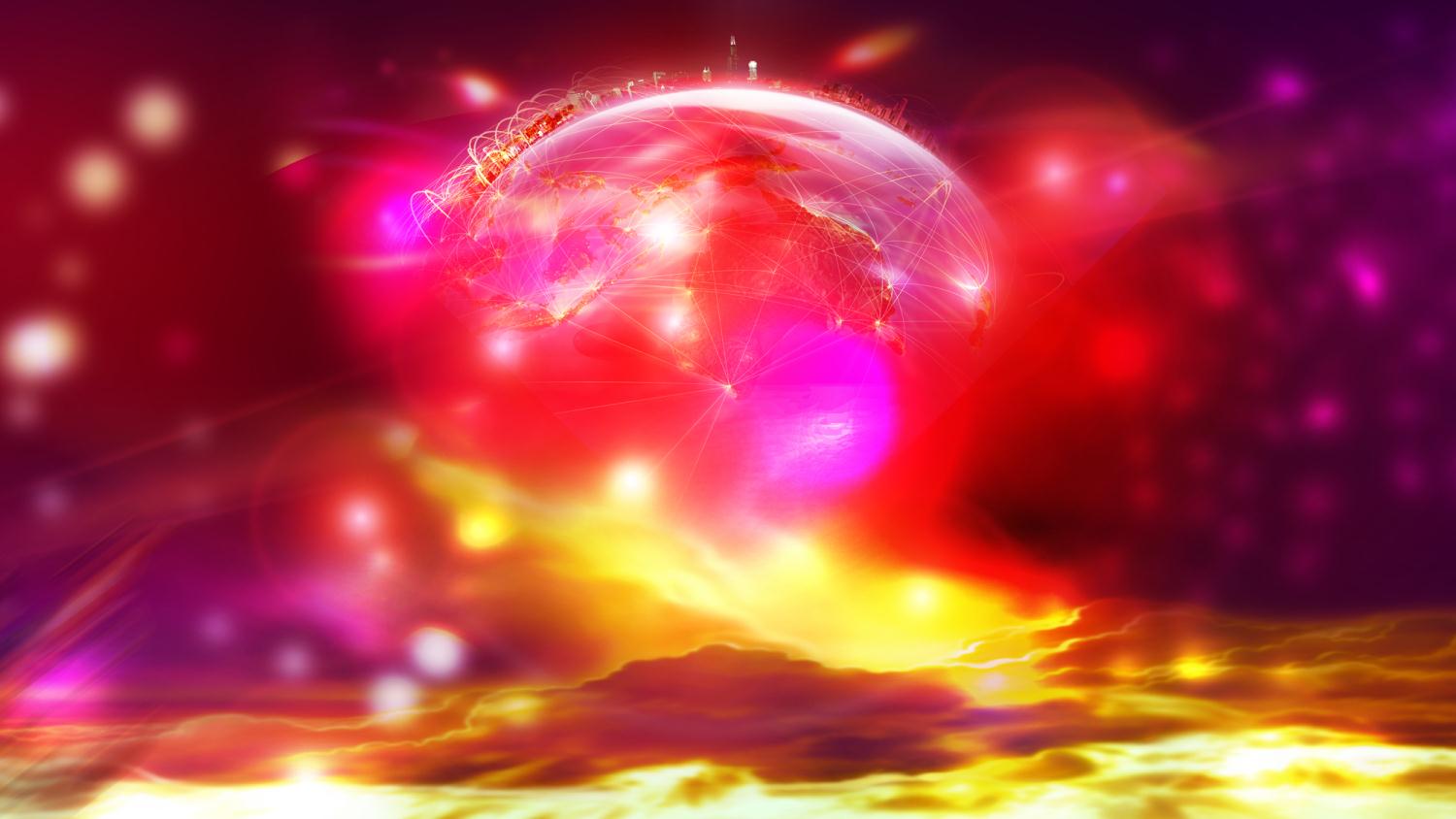 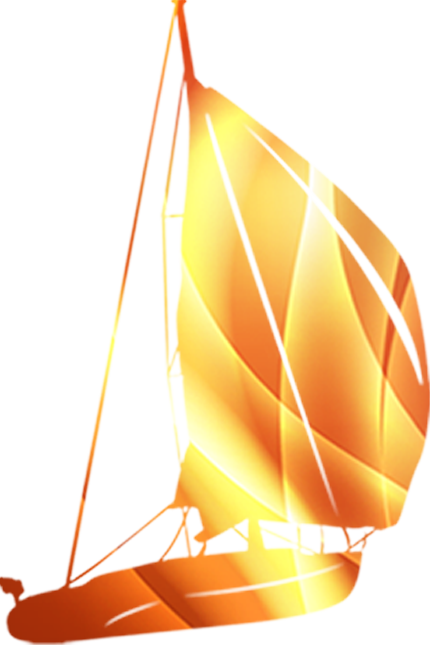 回首20XX年
兢兢业业 奋发进取
展望20XX年
携起手来 共同努力
大展宏图 再创辉煌
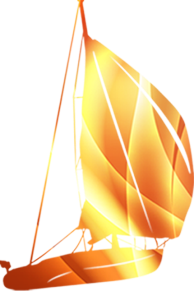 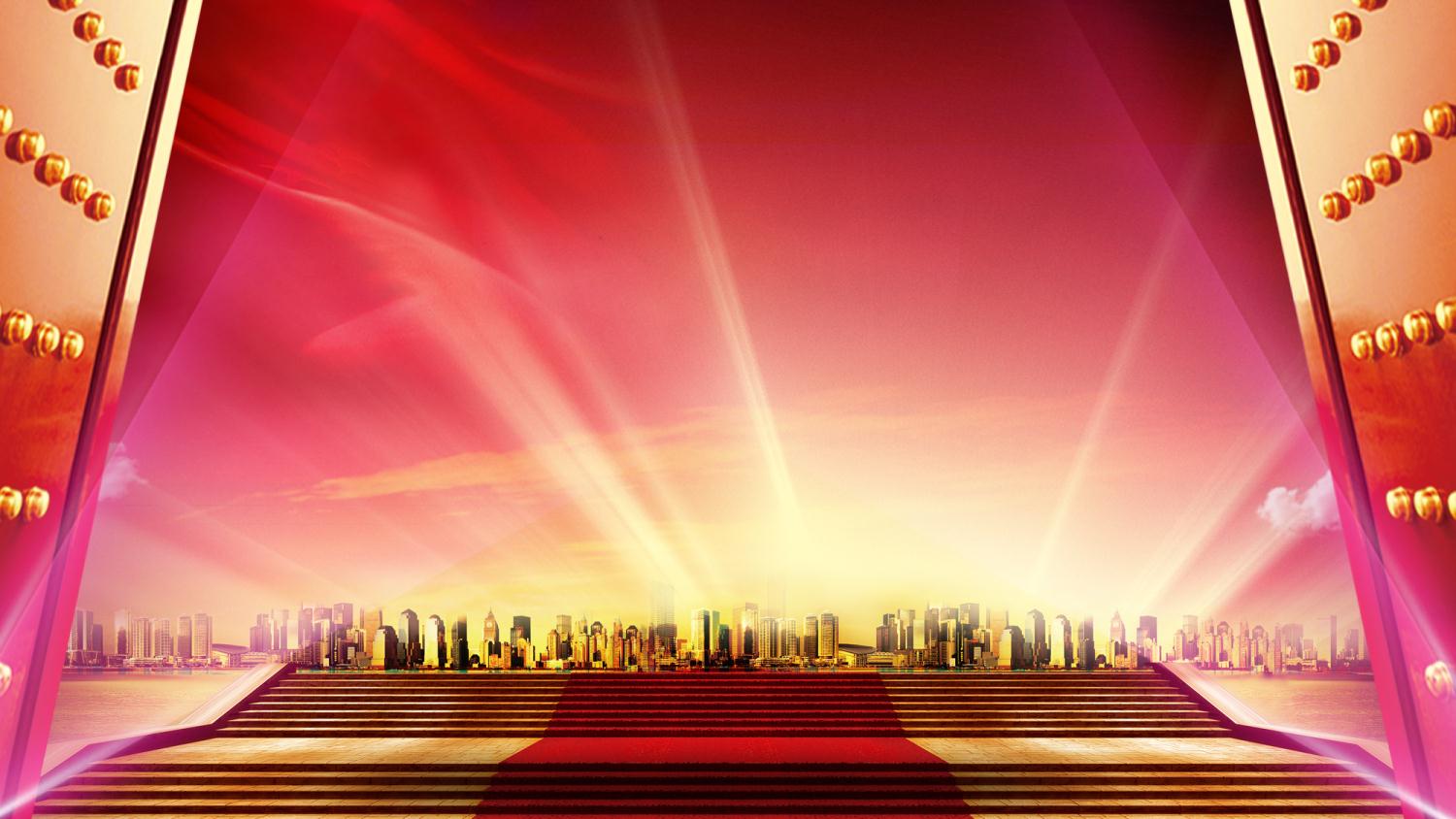 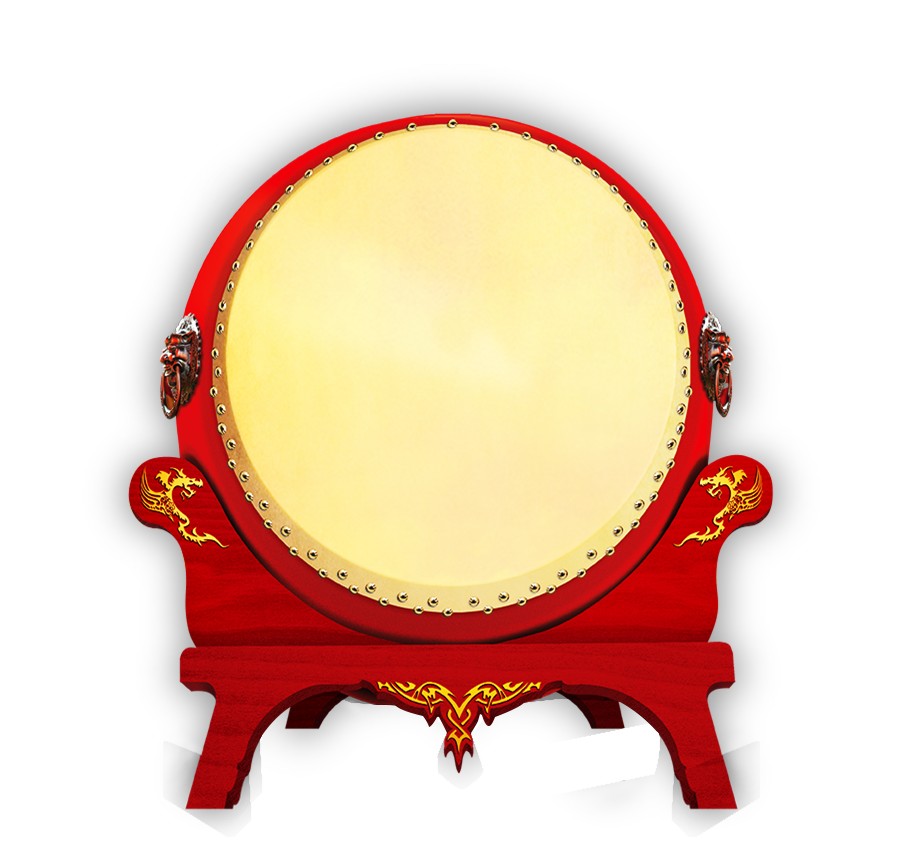 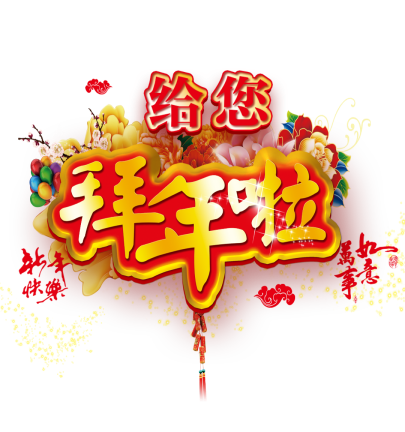 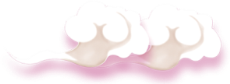 企事业誓师大会
20XX.1.20
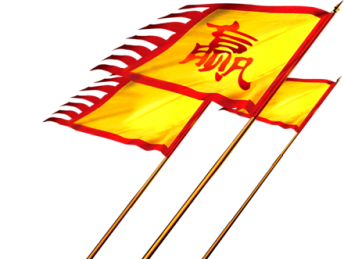 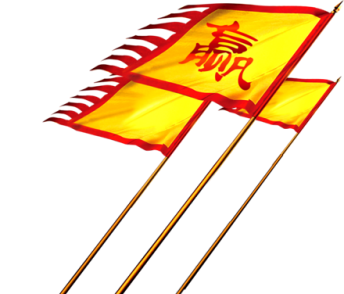 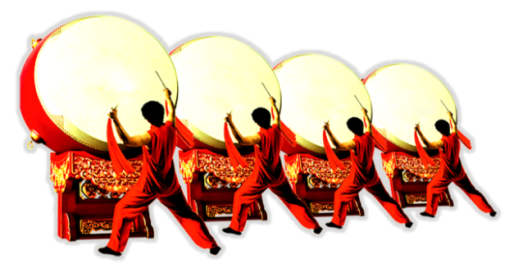 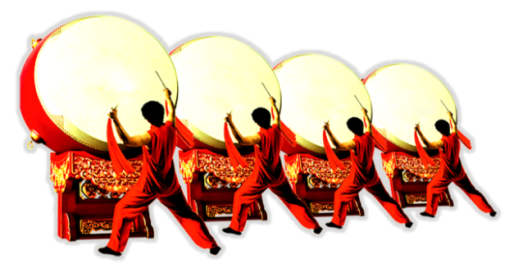 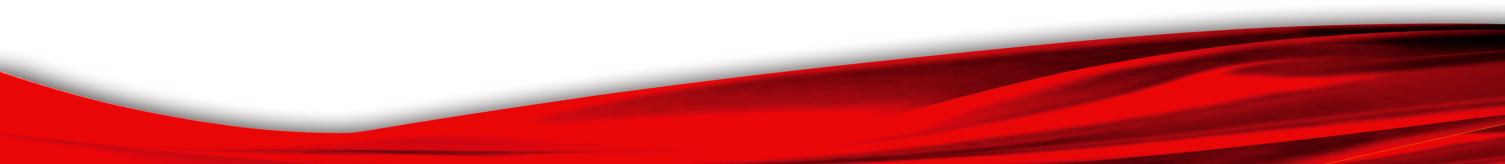 光阴荏苒，在忙忙碌碌中送走了过去的一年，这一年对本人来说还是收获颇多，首先是自身业务的提高，其次是与部门之间的沟通比以前相对顺畅。当然这些进步与公司领导的帮助和关心是分不开的。现在就这些进步与同仁探讨，以便相互进步。
优秀的企业需要优秀的团队，做为这个团队的一份子，为这个团队的成长贡献自己微薄力量是自己义不容辞的责任。在即将到来的新一年，本人将继续以满怀的热情投入到自己的本职工作，为公司的发展贡献自己的力量。
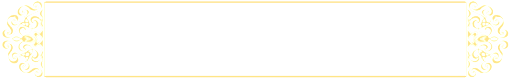 领导寄语
李先生
企业董事长
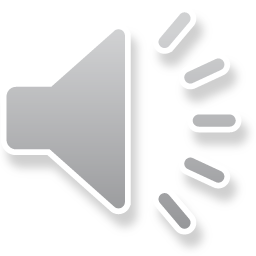 晚会流程
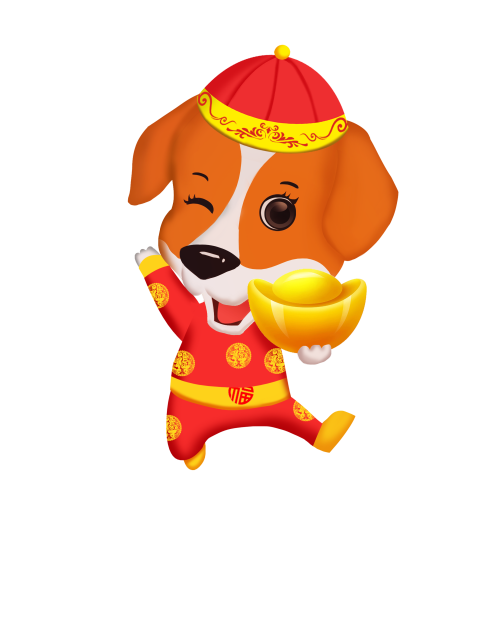 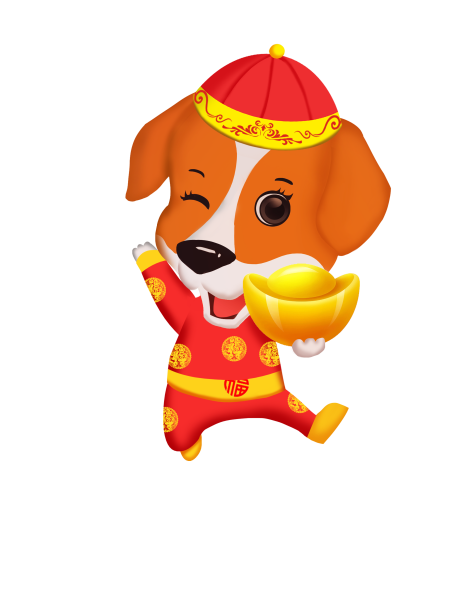 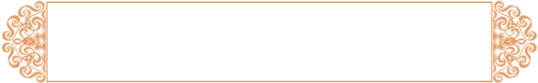 回顾20XX
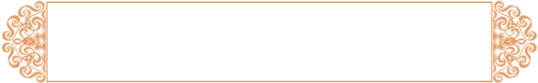 展望20XX
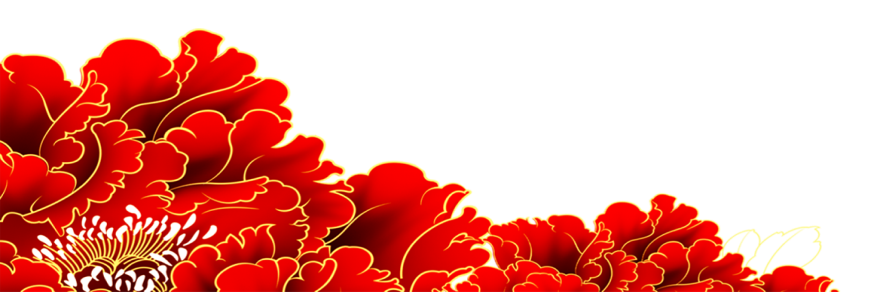 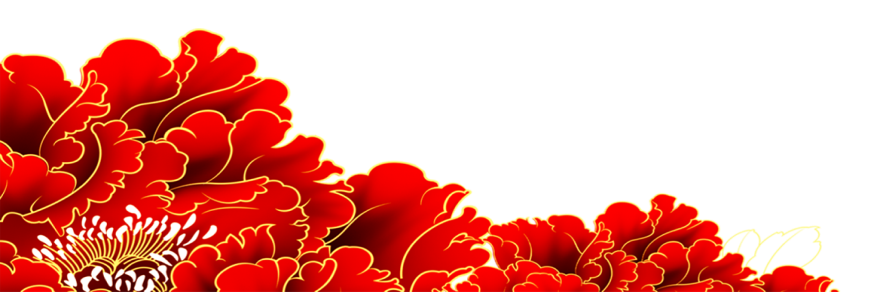 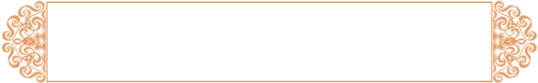 颁奖盛典
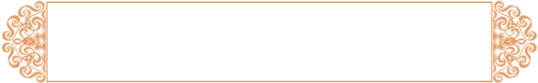 狂欢盛宴
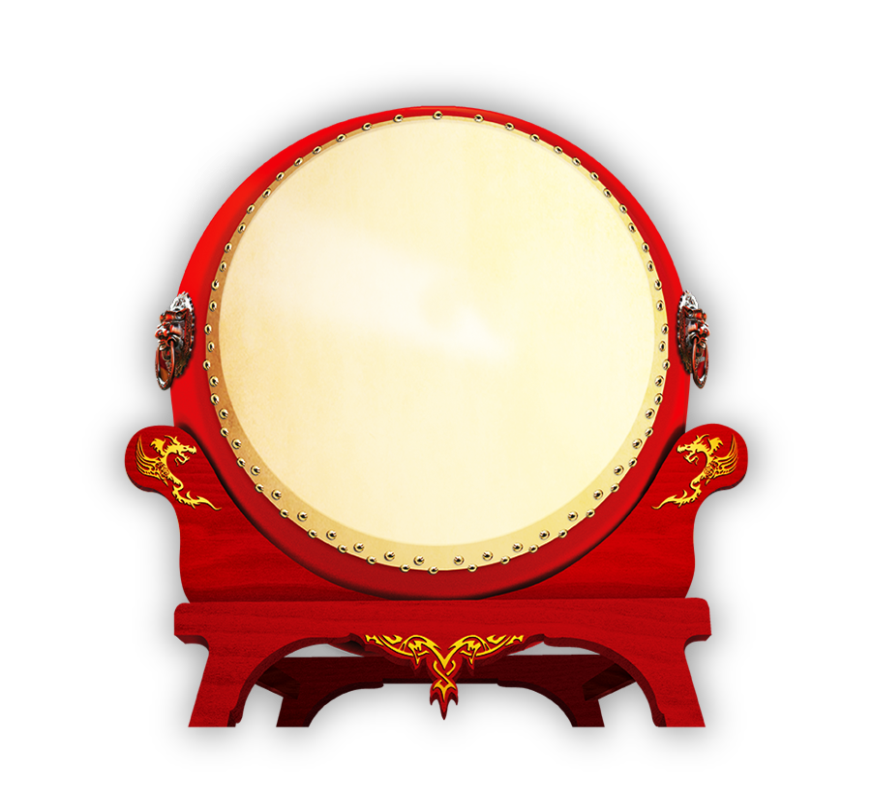 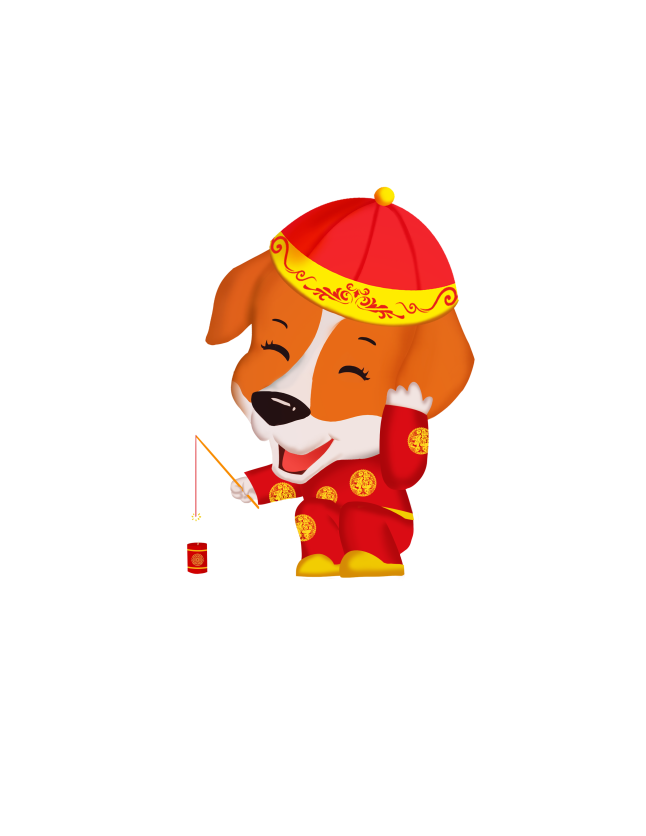 第一项
回顾20XX
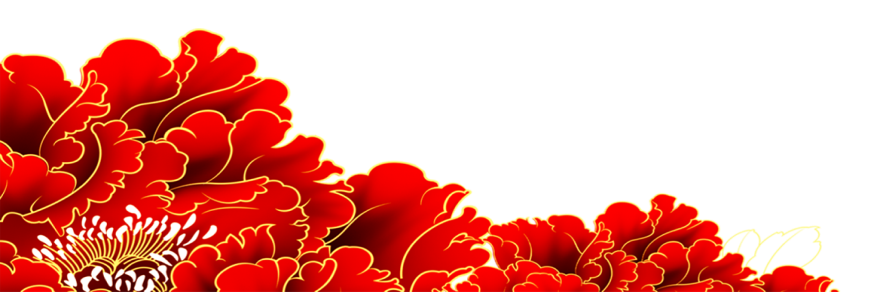 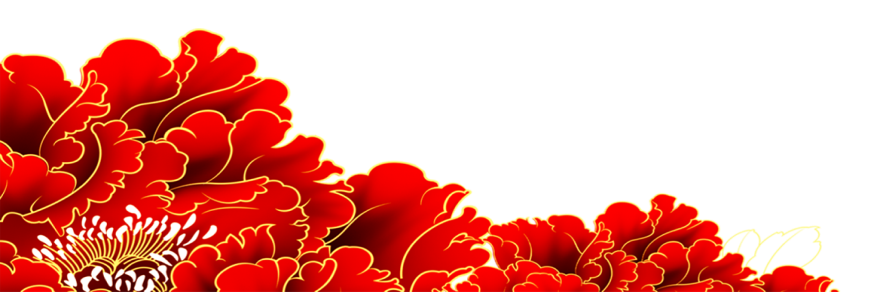 20XX
10
整体销售突破
亿元
比去年同期增长
100%
所获荣誉
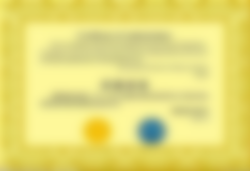 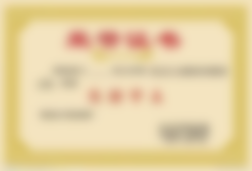 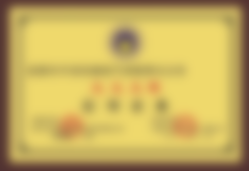 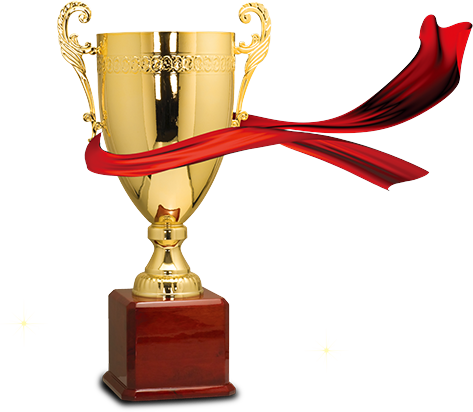 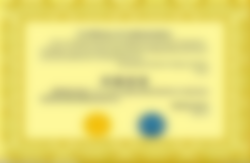 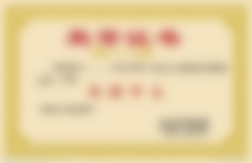 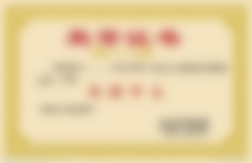 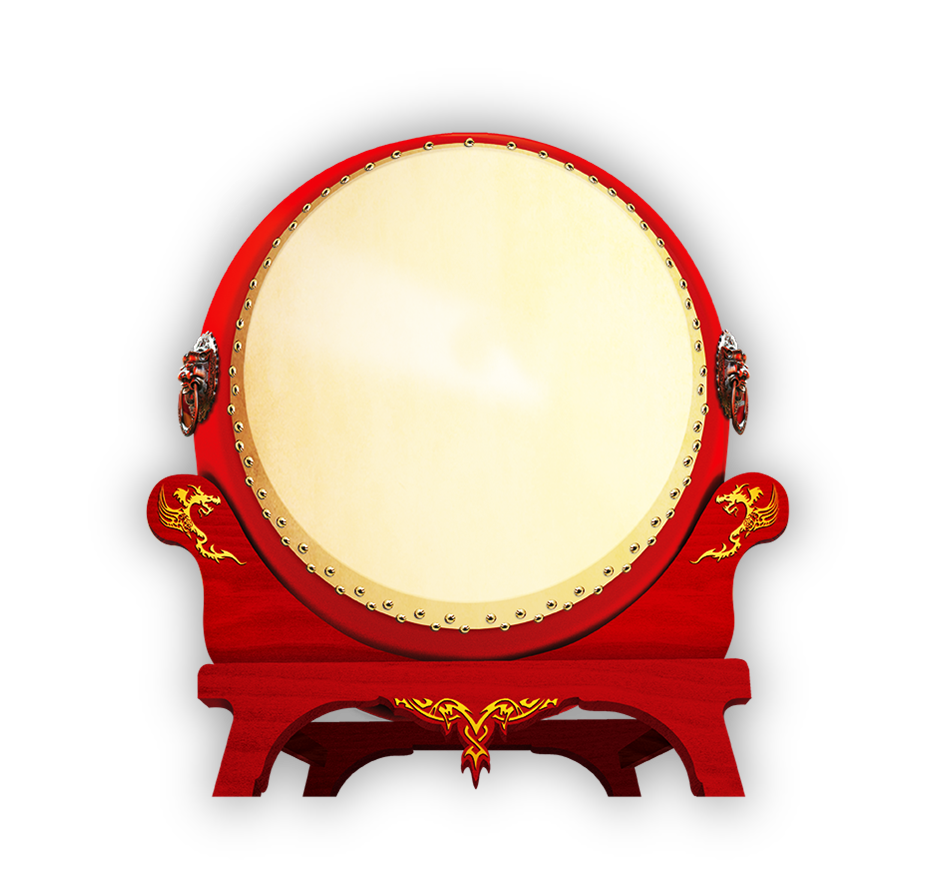 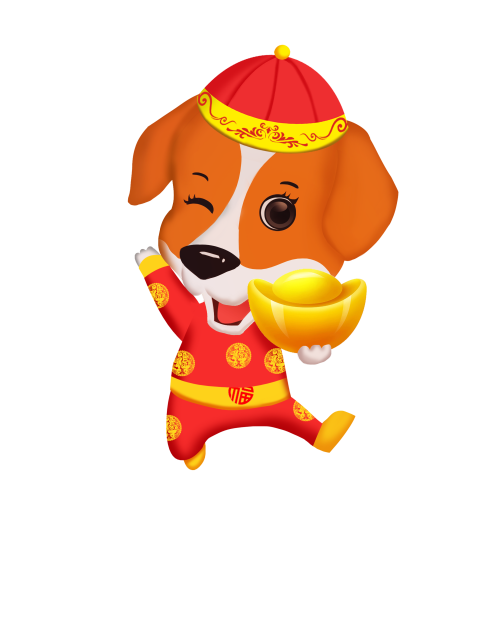 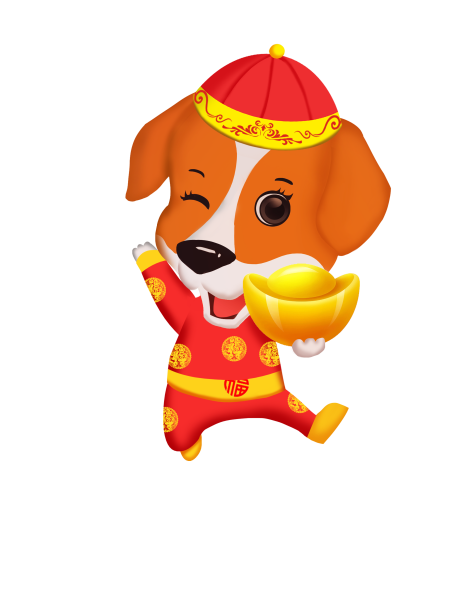 第贰项
展望20XX
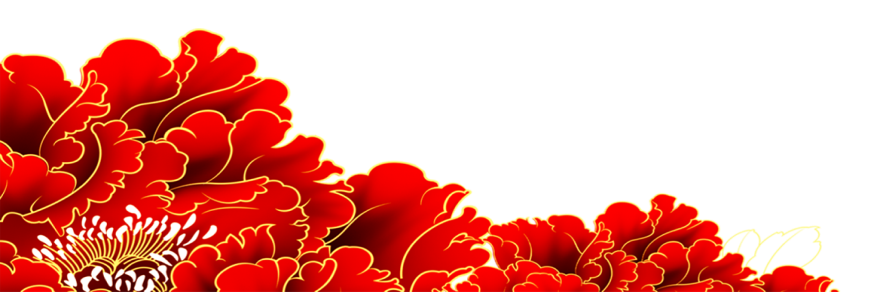 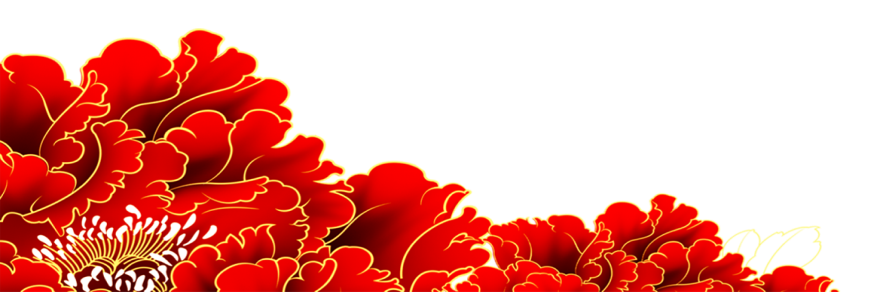 点击输入主标题
随着计算机技术发展印刷技术的进步，平面设计在视觉感观领域的表现和应用也越来越丰富。
01
随着计算机技术发展印刷技术的进步，平面设计在视觉感观领域的表现和应用也越来越丰富。
02
随着计算机技术发展印刷技术的进步，平面设计在视觉感观领域的表现和应用也越来越丰富。
03
随着计算机技术发展印刷技术的进步，平面设计在视觉感观领域的表现和应用也越来越丰富。
随着计算机技术发展及印刷技术的进步，平面设计在视觉感观领域的表现和应用越来越丰富。
04
随着计算机技术发展印刷技术的进步，平面设计在视觉感观领域的表现和应用也越来越丰富。
05
点击输入主标题
01
02
03
在此添加标题
在此添加标题
在此添加标题
为客户提供有效服务，是我们工作的方向和价值评价的标尺。
为客户提供有效服务，是我们工作的方向和价值评价的标尺。
为客户提供有效服务，是我们工作的方向和价值评价的标尺。
为客户提供有效服务，是我们工作的方向和价值评价的标尺，成就客户就是成就我们自己。为客户提供有效服务，是我们工作的方向和价值评价的标尺，成就客户就是成就我们自己。
点击输入主标题
添加标题
添加标题
此处添加详细文本描述，建议与标题相关并符合整体语言风格，语言描述尽量简洁生动。尽量将每页幻灯片的字数控制在200字以内，据统计每页幻灯片的最好控制在5分钟之内。
此处添加详细文本描述，建议与标题相关并符合整体语言风格，语言描述尽量简洁生动。尽量将每页幻灯片的字数控制在200字以内，据统计每页幻灯片的最好控制在5分钟之内。
添加标题
添加标题
此处添加详细文本描述，建议与标题相关并符合整体语言风格，语言描述尽量简洁生动。
此处添加详细文本描述，建议与标题相关并符合整体语言风格，语言描述尽量简洁生动。
开始
理念
点击输入主标题
为客户提供有效服务，是我们工作的方向和价值评价的标尺，成就客户就是成就我们自己。
为客户提供有效服务，是我们工作的方向和价值评价的标尺，成就客户就是成就我们自己。
为客户提供有效服务，是我们工作的方向和价值评价的标尺，成就客户就是成就我们自己。
Add the title here
为客户提供有效服务，是我们工作的方向和价值评价的标尺，成就客户就是成就我们自己。
为客户提供有效服务，是我们工作的方向和价值评价的标尺，成就客户就是成就我们自己。为客户提供有效服务，是我们工作的方向和价值评价的标尺，成就客户就是成就我们自己。
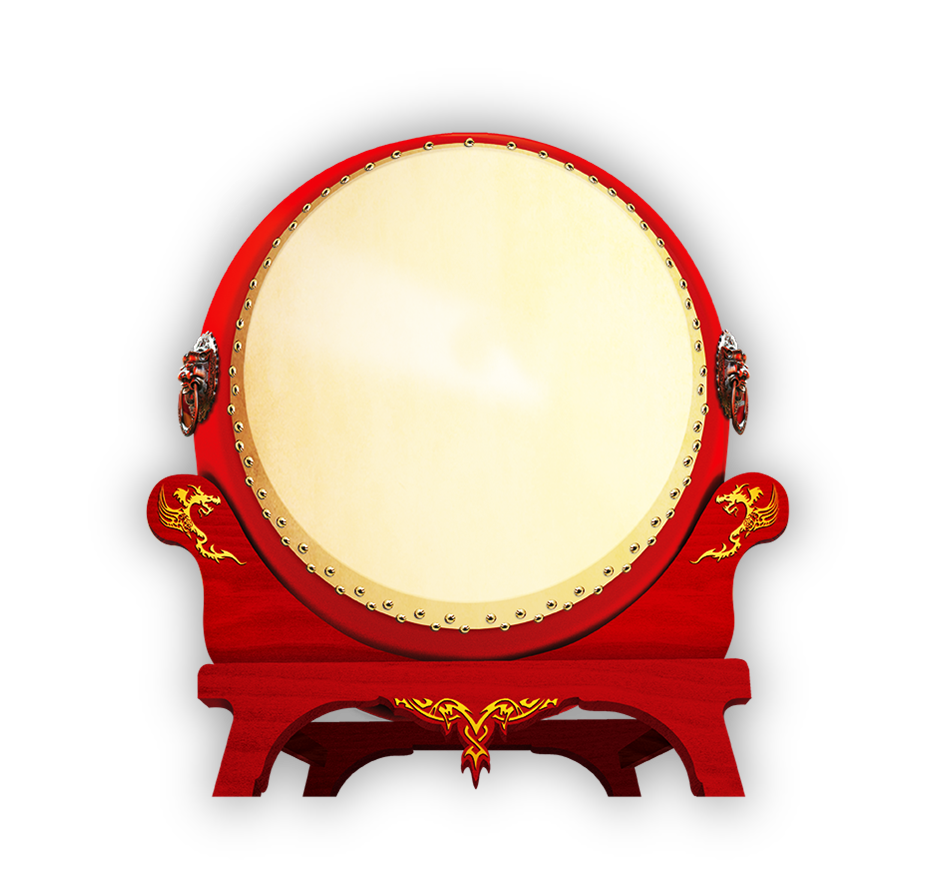 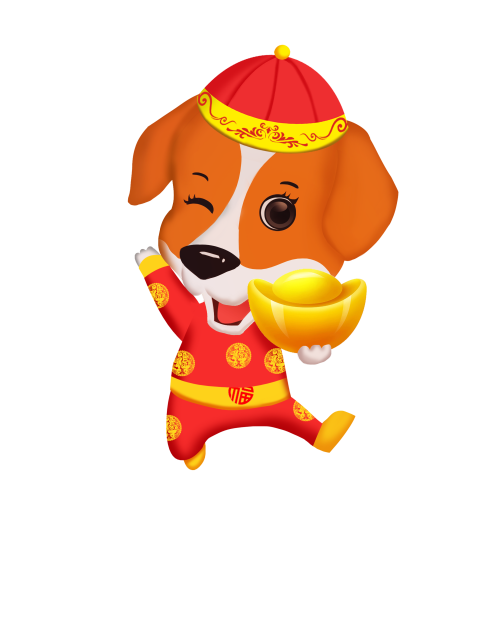 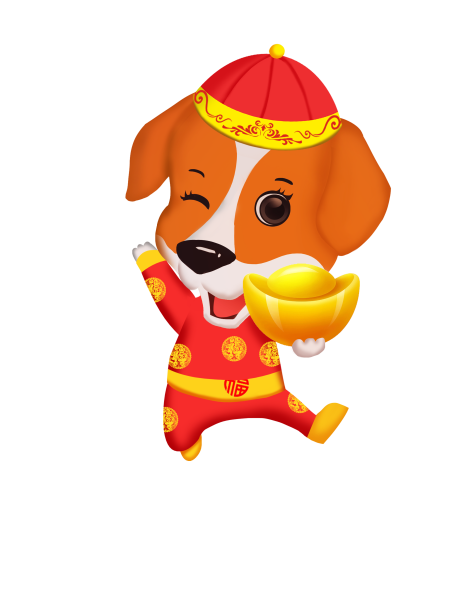 第叁项
颁奖典礼
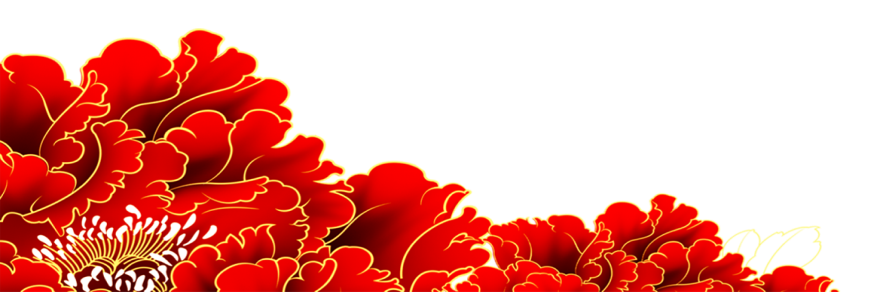 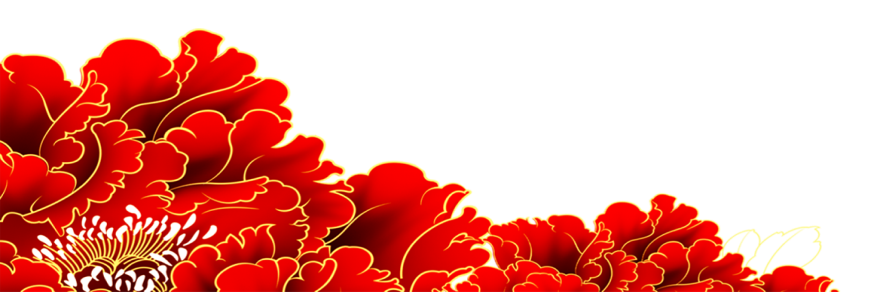 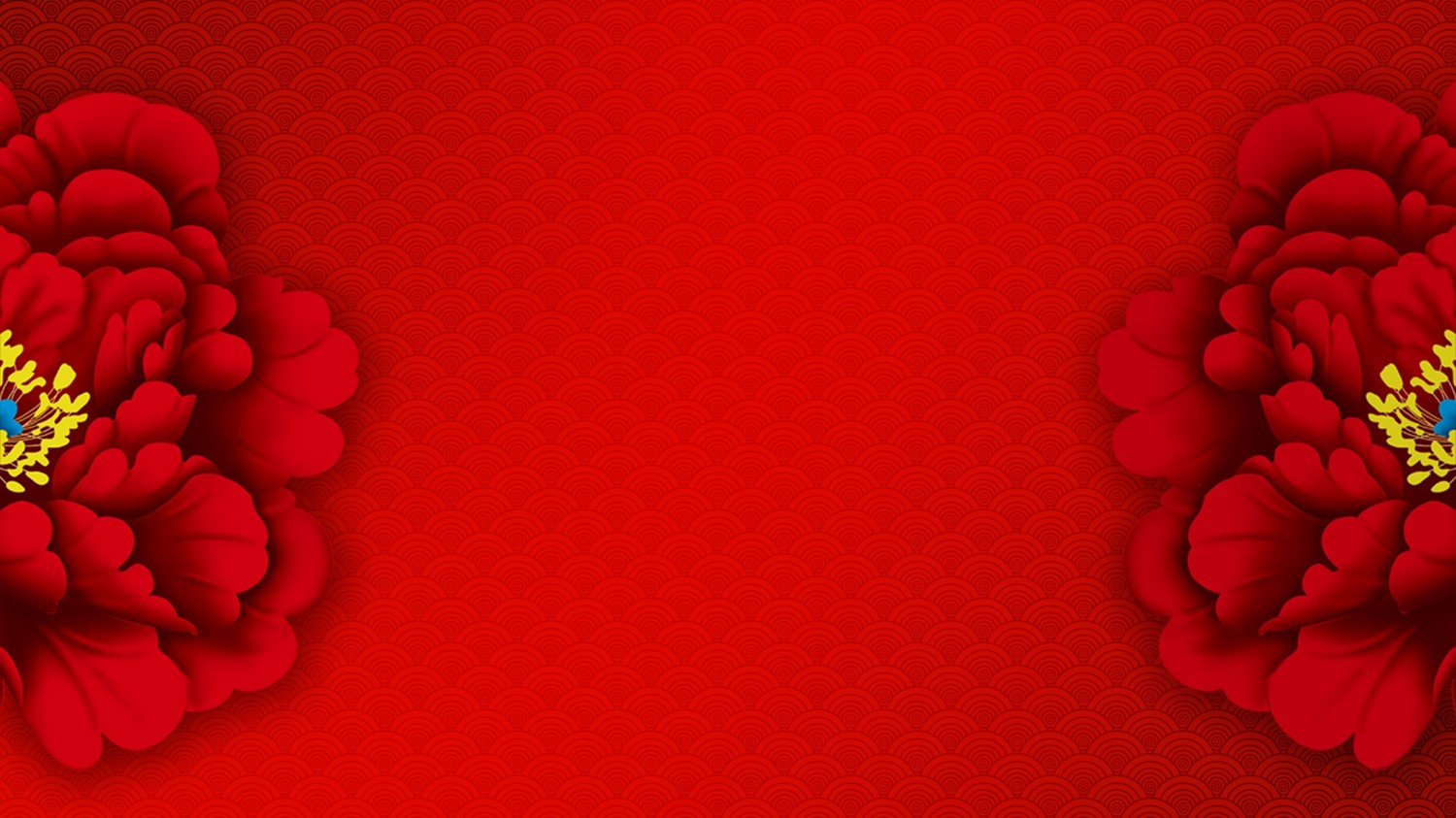 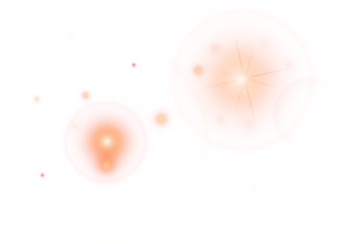 成绩的取得少不了每位员工的辛苦努力，值此佳节来临之际我们为将为企业部分先进部门、先进员工进行颁奖，希望获奖者继续努力，其他人员奋勇向前！
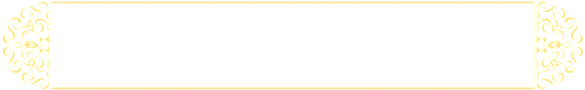 颁奖开场语
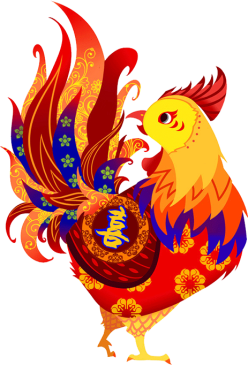 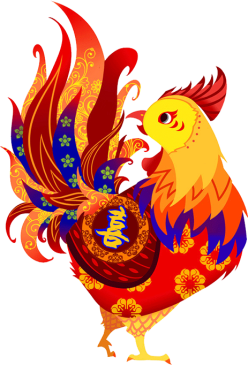 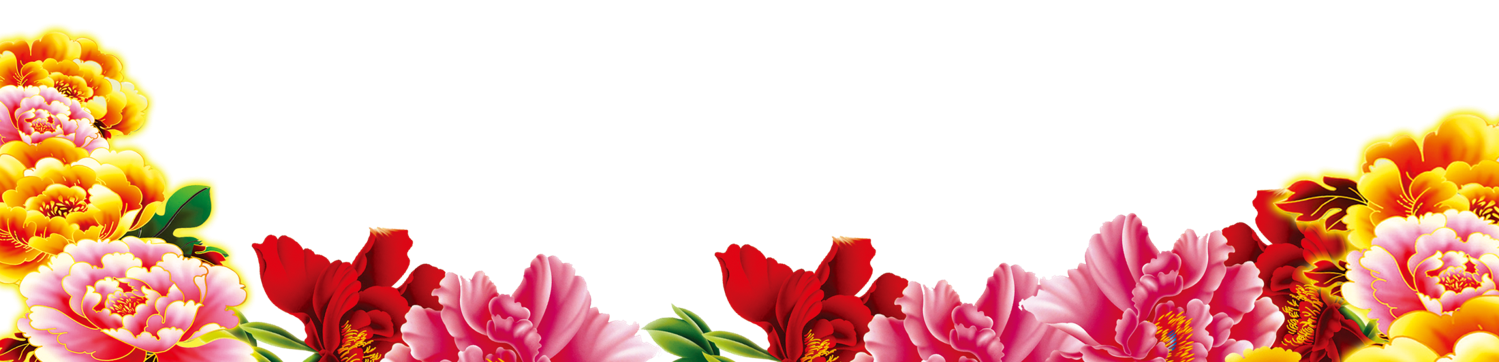 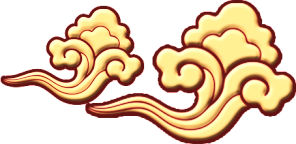 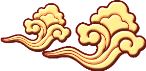 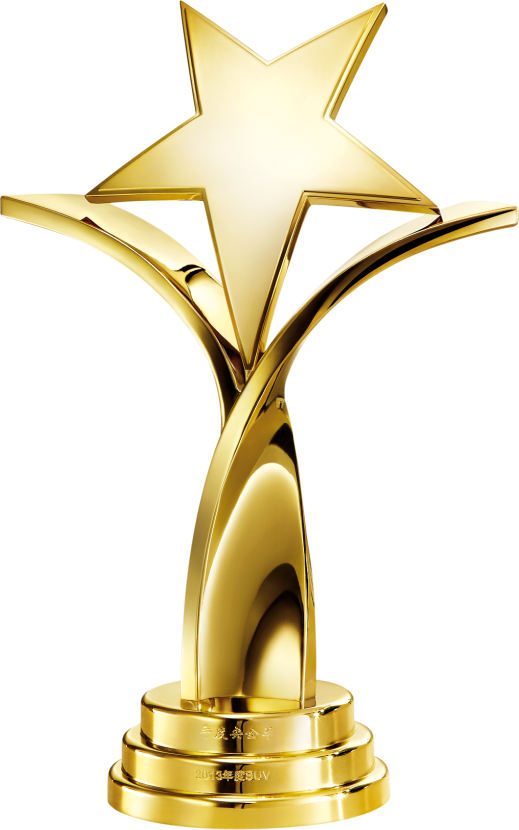 年度优秀员工表彰
一路有你
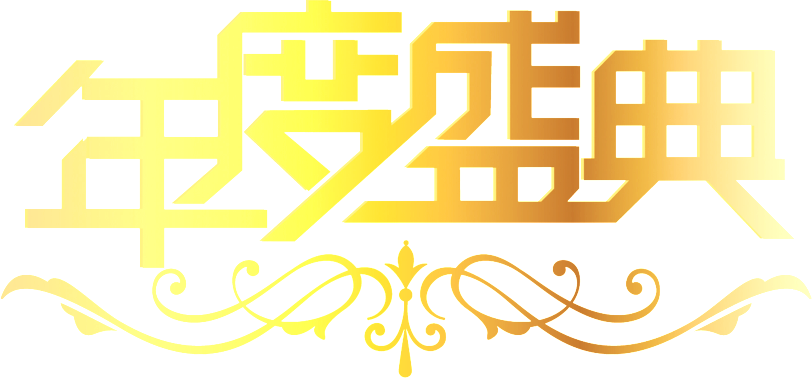 感谢你的付出
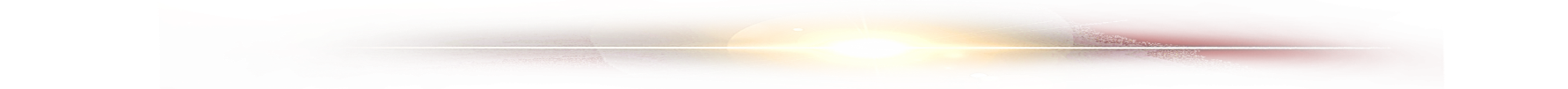 我们才能收获成功
我们得以携手共进
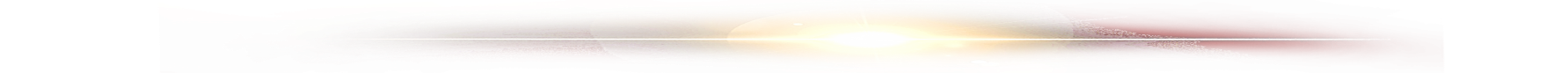 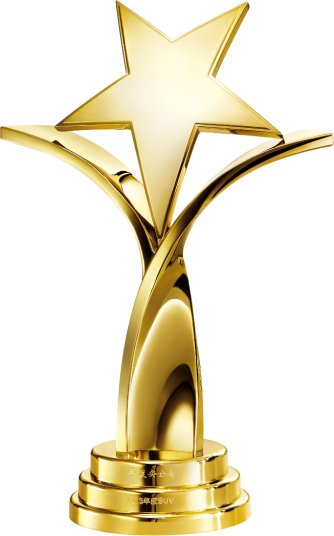 获奖要求：
输入相关奖项特点，输入相关奖项特点，输入相关奖项特点，输入相关奖项特点，输入相关奖项特点，输入相关奖项特点输入相关奖项特点特点输入相关奖项特点输入相关奖项特点输入相关奖项特点特点输入相关奖项特点输入相关奖项特点输入相关奖项特点特点输入相关奖项特点
最佳团队奖
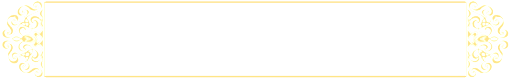 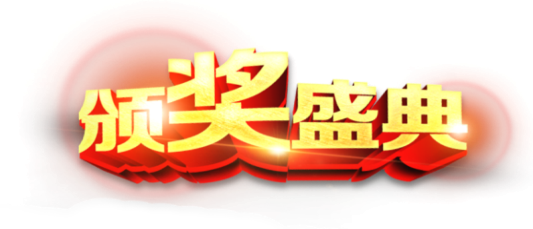 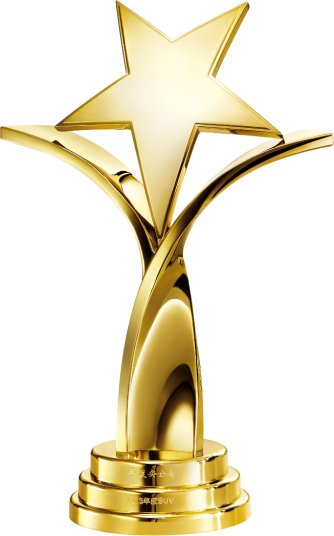 获奖者：某某集团企业最佳团队奖
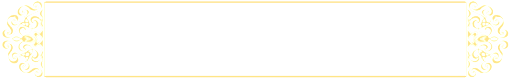 最佳团队奖
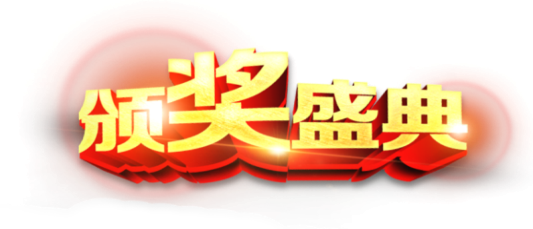 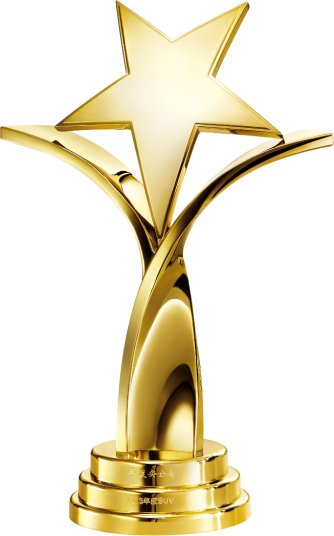 获奖要求：
输入相关奖项特点，输入相关奖项特点，输入相关奖项特点，输入相关奖项特点，输入相关奖项特点，输入相关奖项特点输入相关奖项特点特点输入相关奖项特点输入相关奖项特点输入相关奖项特点特点输入相关奖项特点输入相关奖项特点输入相关奖项特点特点输入相关奖项特点
最佳技术奖
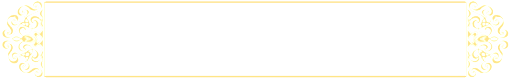 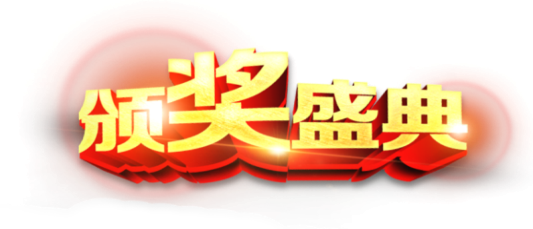 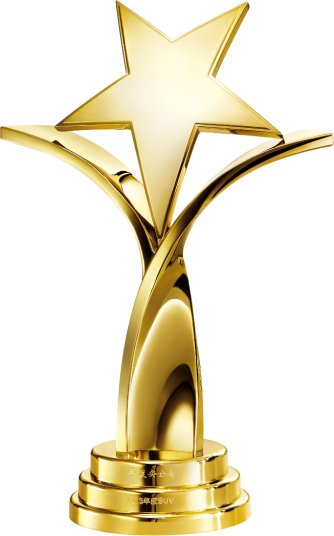 获奖者：某某集团企业最佳团队奖
最佳技术奖
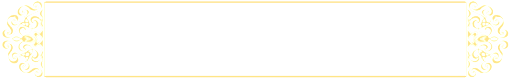 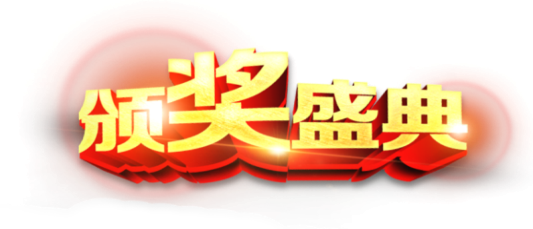 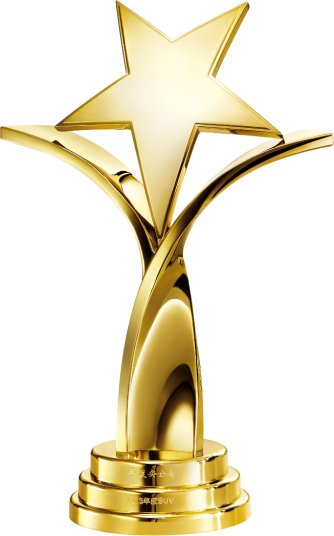 获奖要求：
输入相关奖项特点，输入相关奖项特点，输入相关奖项特点，输入相关奖项特点，输入相关奖项特点，输入相关奖项特点输入相关奖项特点特点输入相关奖项特点输入相关奖项特点输入相关奖项特点特点输入相关奖项特点输入相关奖项特点输入相关奖项特点特点输入相关奖项特点
最佳新人奖
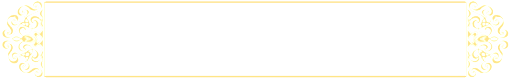 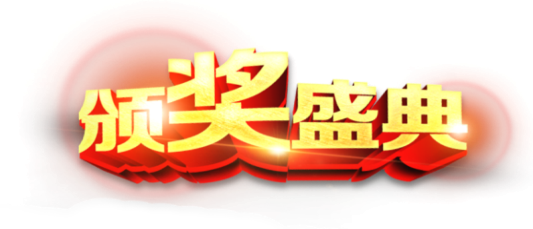 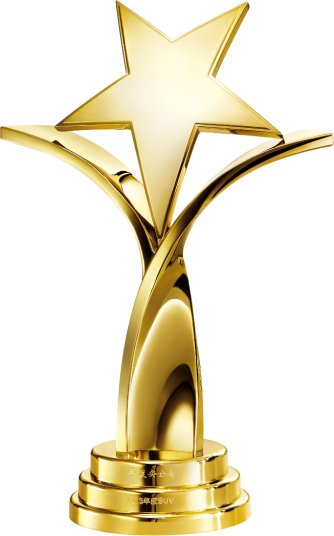 获奖者：某某集团企业最佳团队奖
最佳新人奖
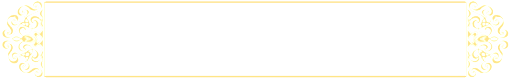 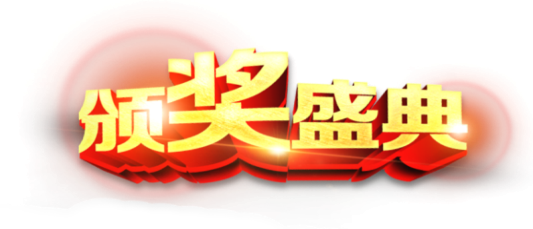 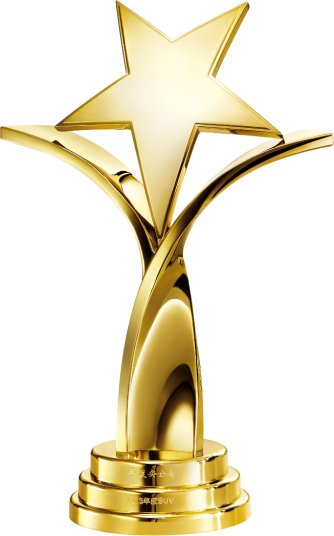 才艺表演
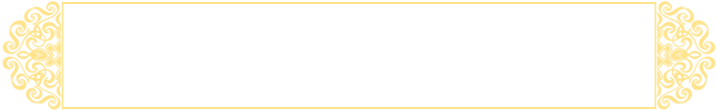 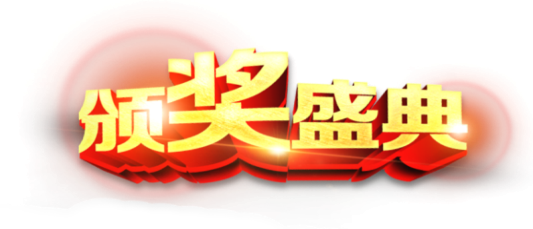 歌曲独唱
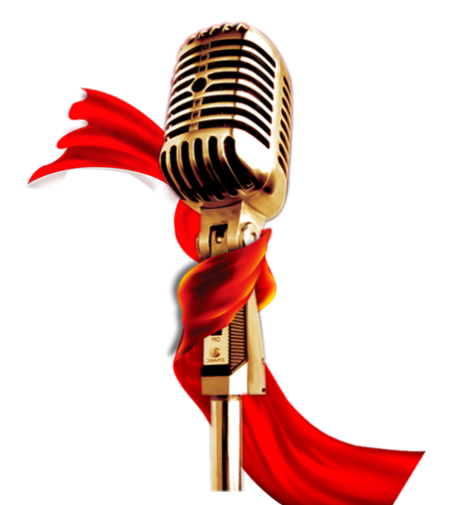 《我还没想好名字》
演奏者：李小姐
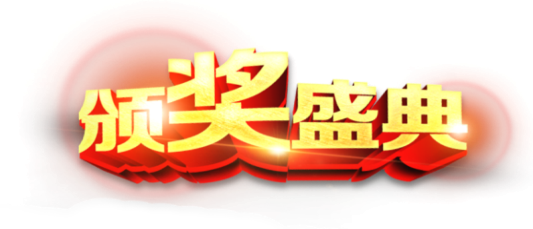 其他节目
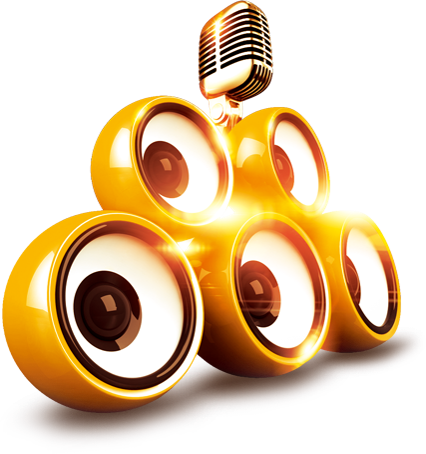 《自己添加好了》
演奏者：李小姐
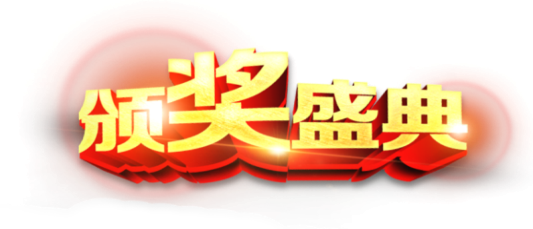 接下来：
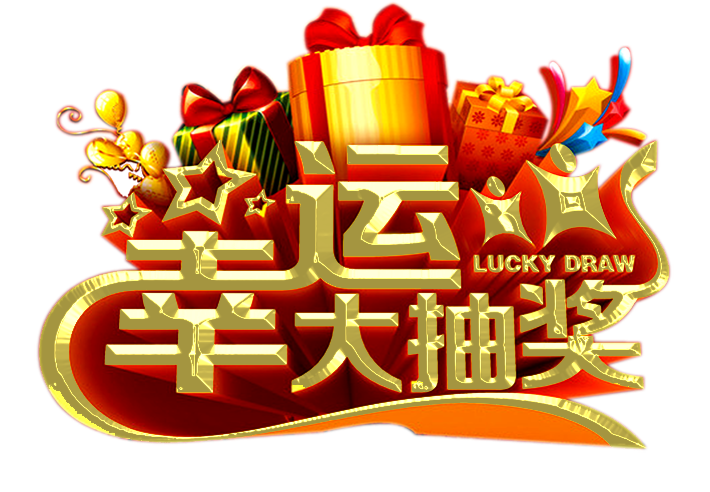 幸运抽奖环节
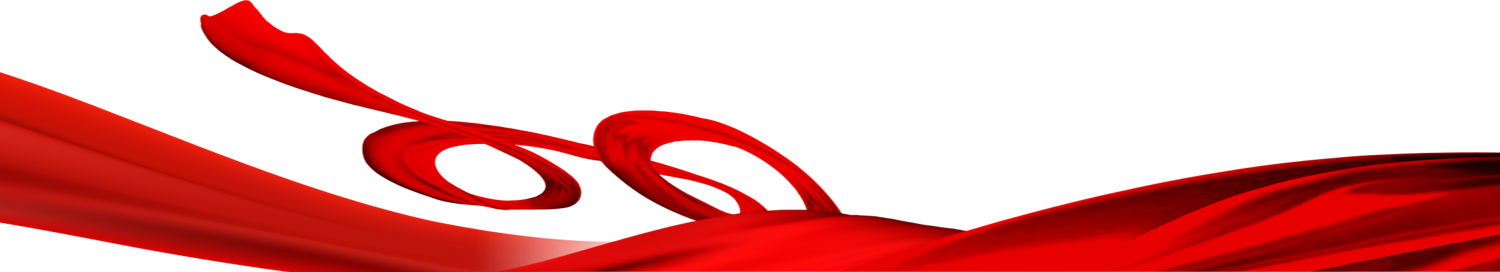 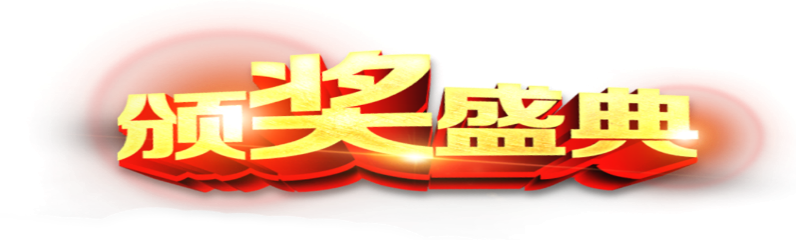 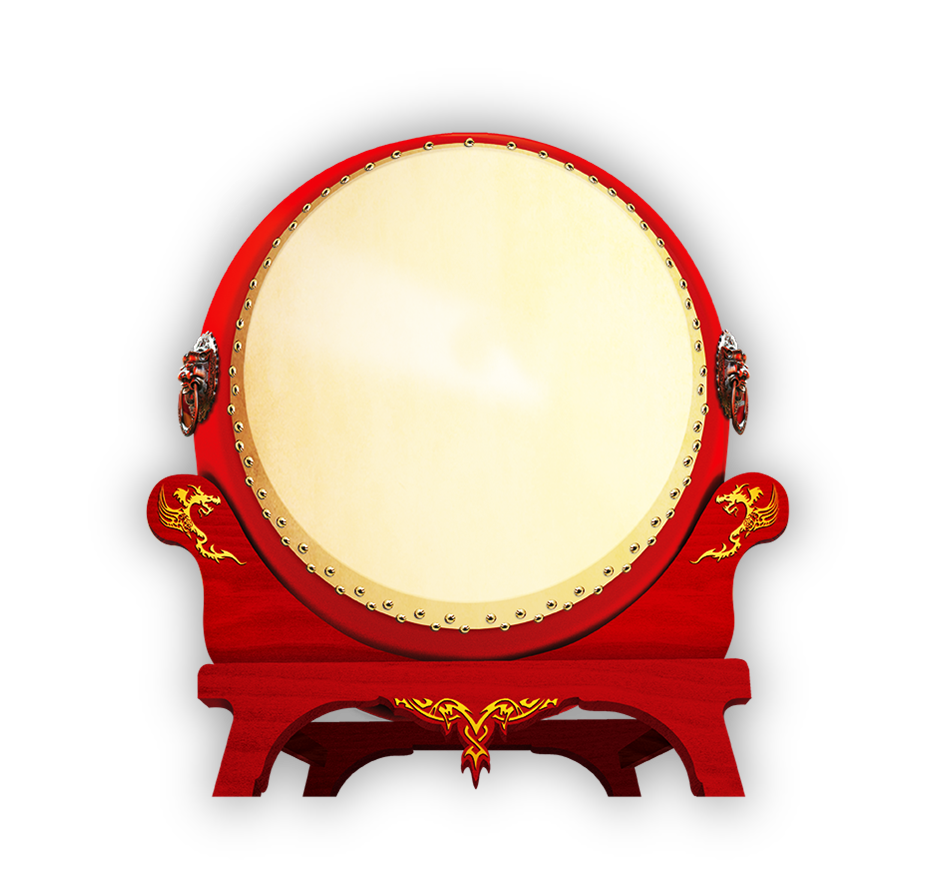 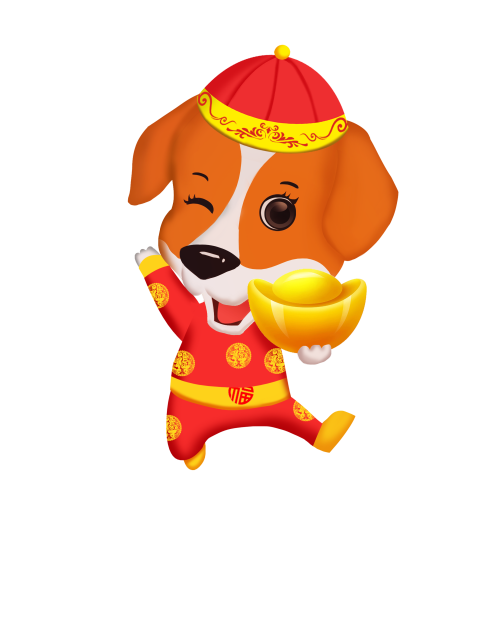 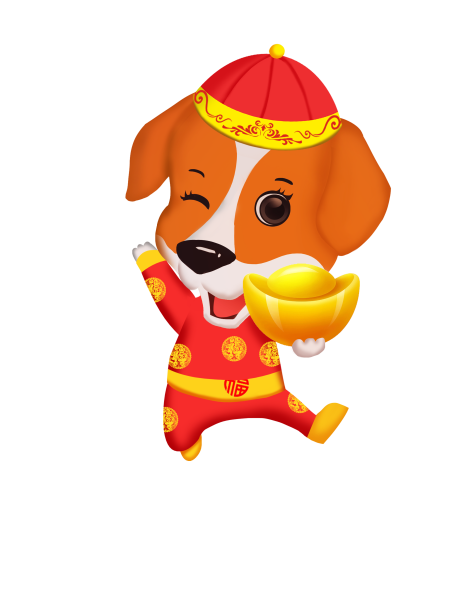 第肆项
狂欢盛宴
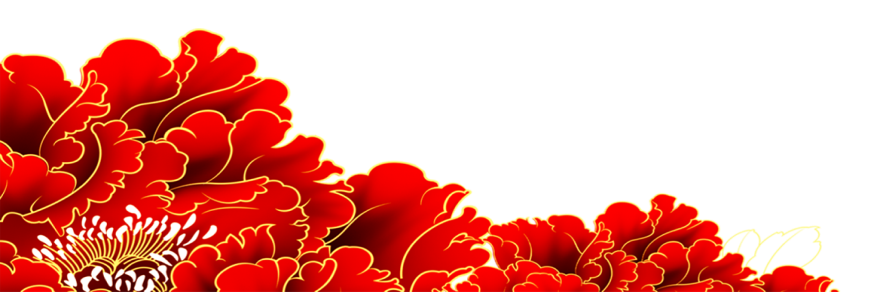 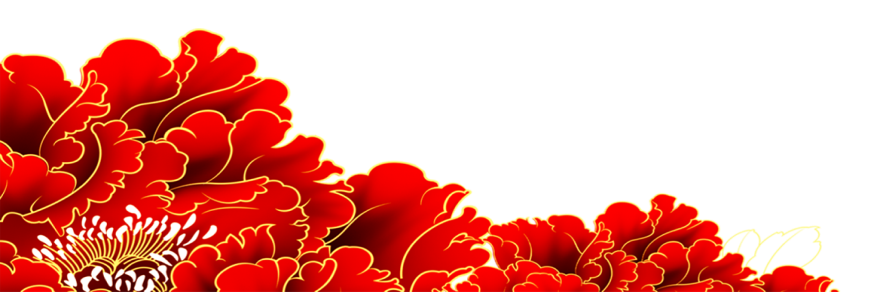 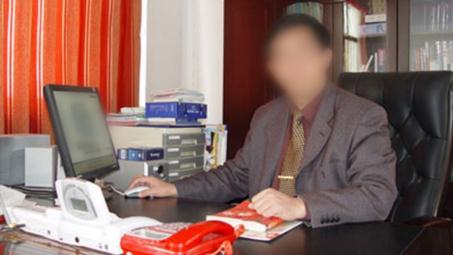 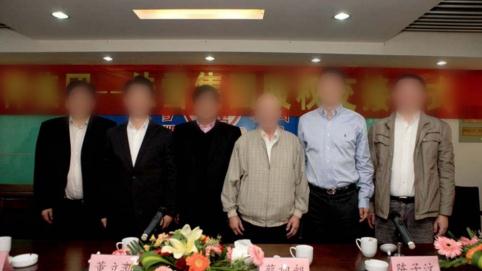 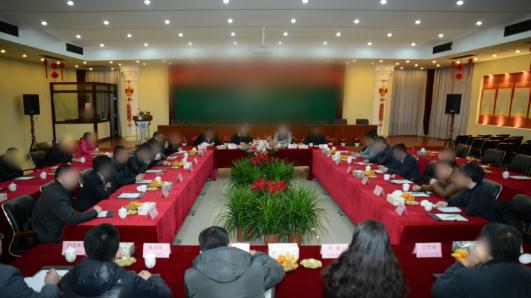 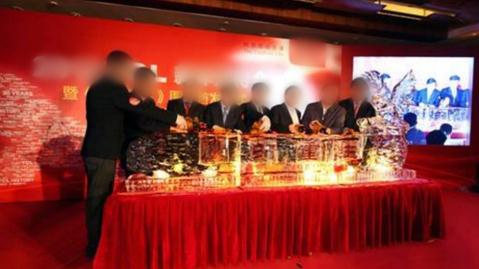 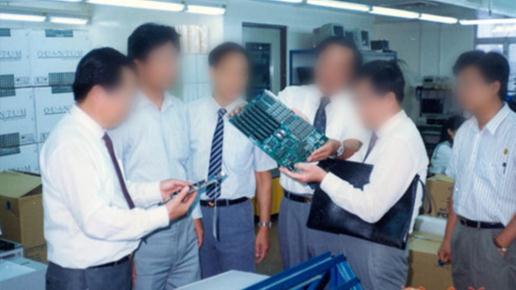 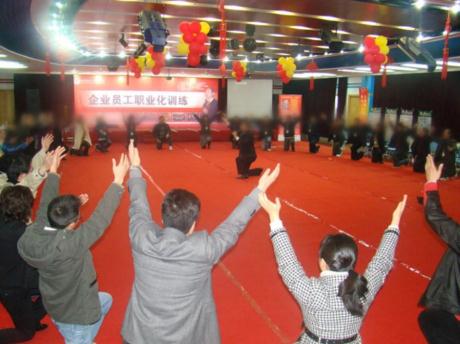 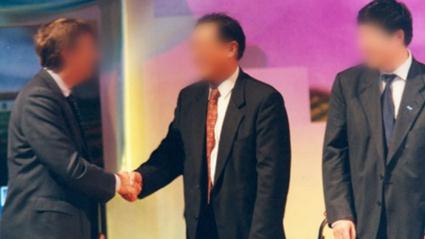 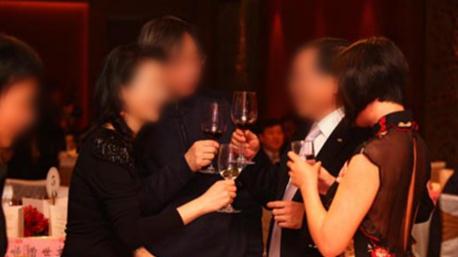 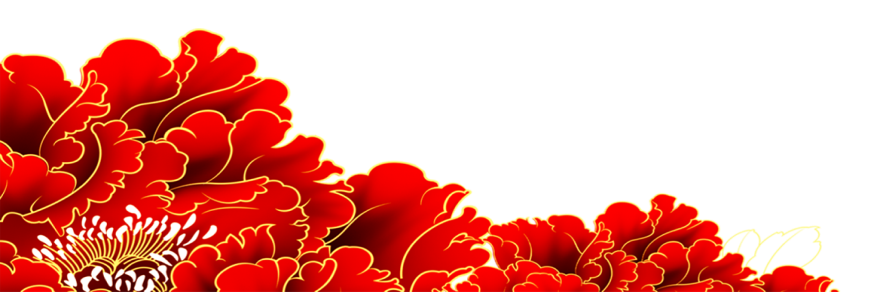 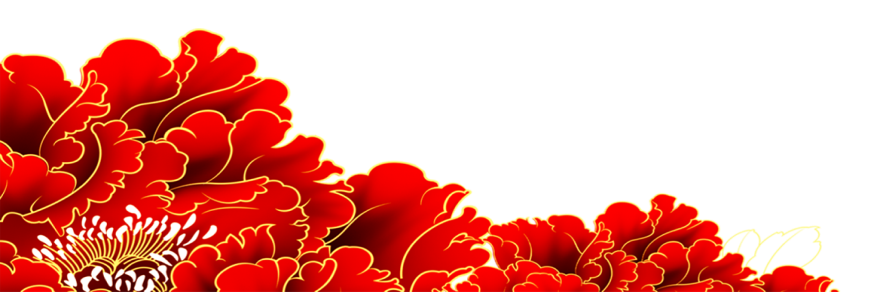 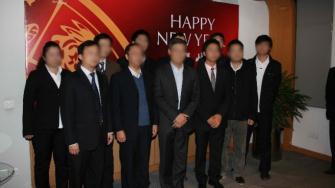 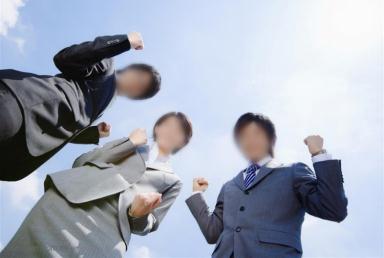 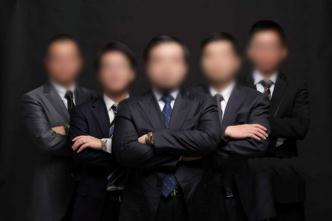 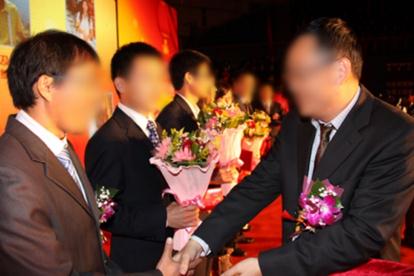 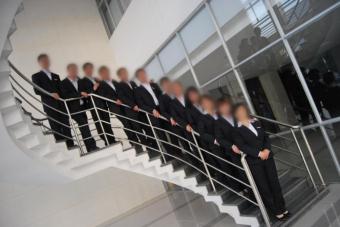 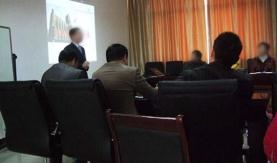 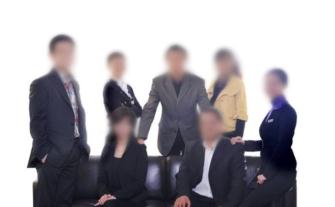 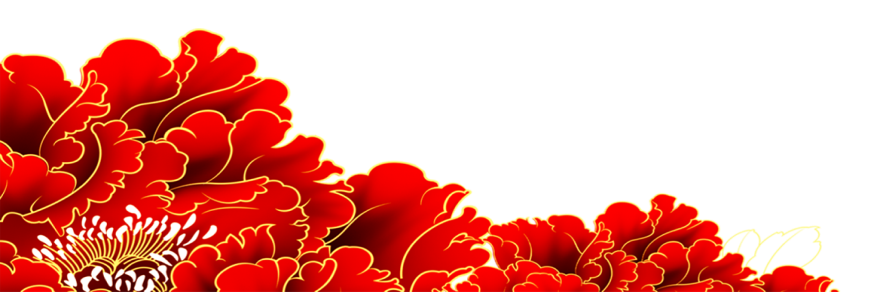 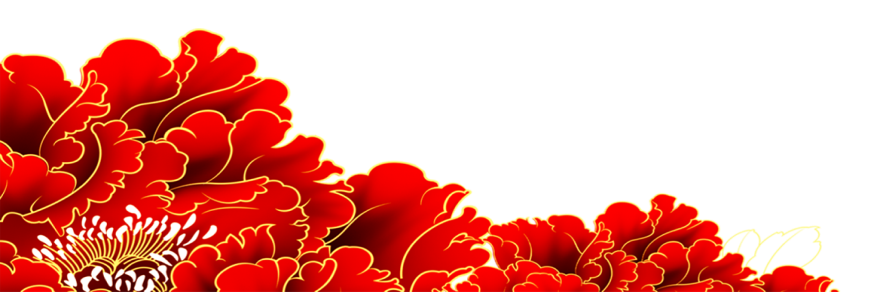 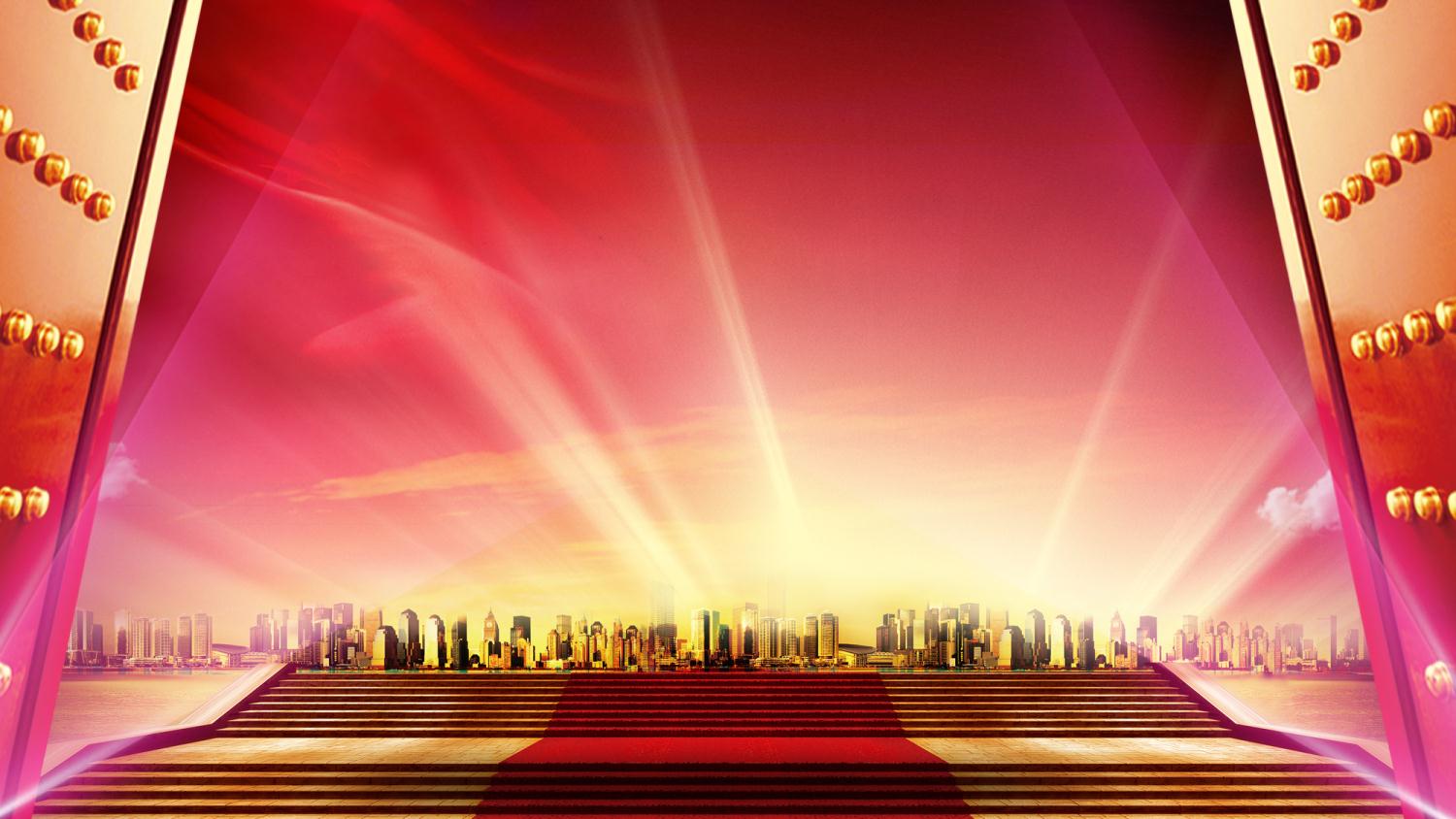 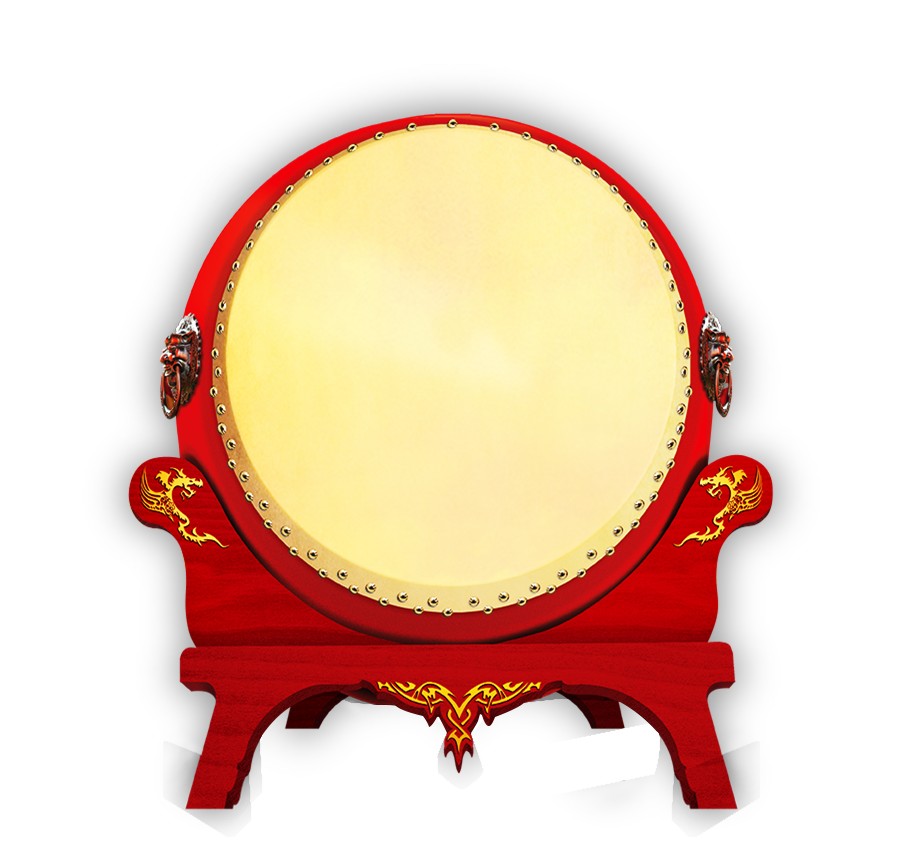 朋友们
奋斗吧 来年再会
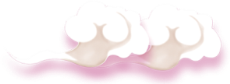 20XX.1.20
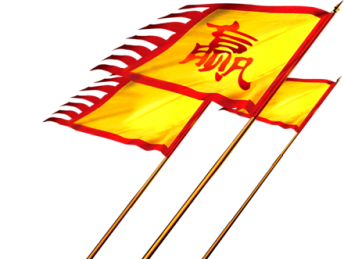 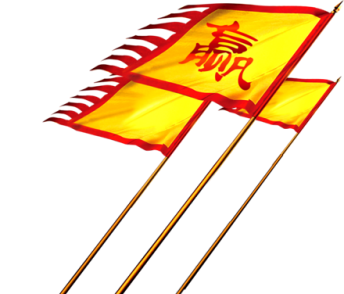 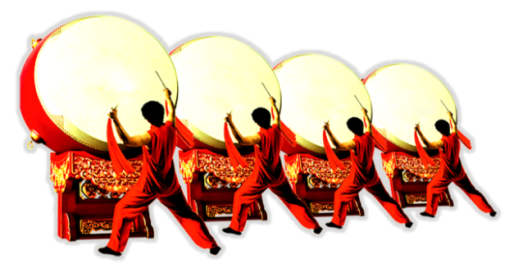 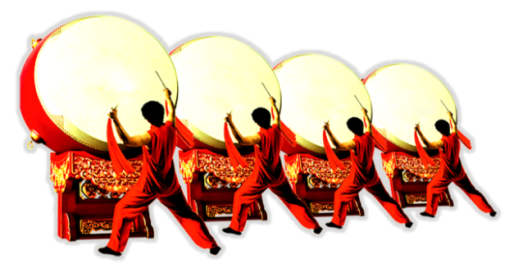 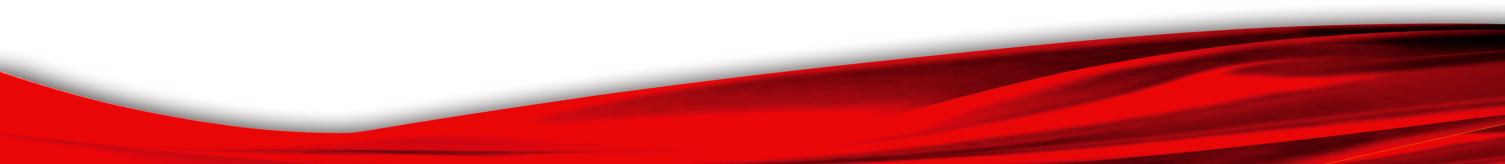